This is a hidden slide
Dear honorable teacher please follow the instructions that has given in the slide notes (under the every slide). It would be helpful to take a successful class. Thanks a lot. I wish you good luck.
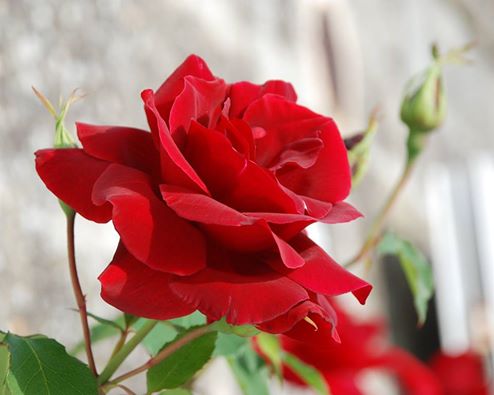 WELCOME
IDENTITY
SK. Md. Harunar Rashid
                 Senior Assist: Teacher
                   Sonatola Model High School,    
                   Sonatola, Bogra.
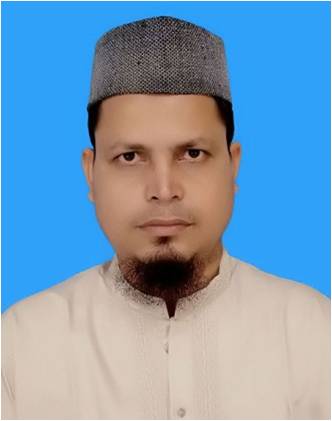 Lesson
            ENGLISH FOR TODAY
           CLASS : SIX
       UNI – 16
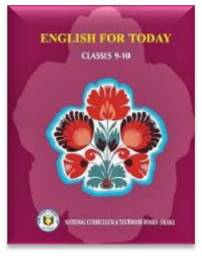 Let’s  watch  a video clip
Click here
Congratulation
What do we say to hear something good.
[Speaker Notes: Thise video will be shown for students mental preparation, to practise conversation.]
Look at the picture and talk with your partner what do we say to hear good news.
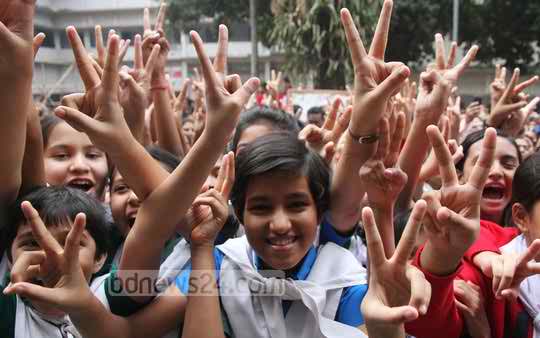 Hurrah ! We have got GPA 5.00
Congratulations to you !  You have well done !
[Speaker Notes: Teacher will try to elicit the answer from the SS then he/she will give feedback by animation.]
Look at the picture and talk with your partner what do we say to hear sad / bad news.
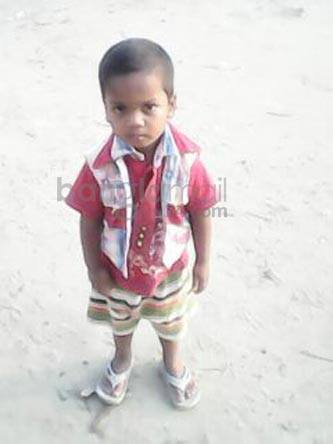 Alas !  Zihad has died.
That’s hard luck !  We are sorry to hear that.
[Speaker Notes: Teacher will try to elicit the answer from the SS then he/she will give feedback by animation.]
Lesson declaration
So, Today we`ll discuss about -
Congratulations ! Well done !
Lesson : 2
Learning  outcomes
After completing this lesson students will be able to-

 read and understand written instructions
ask and answer questions
Participate in short dialogues and conversations on familiar topics.
Follow the conversations
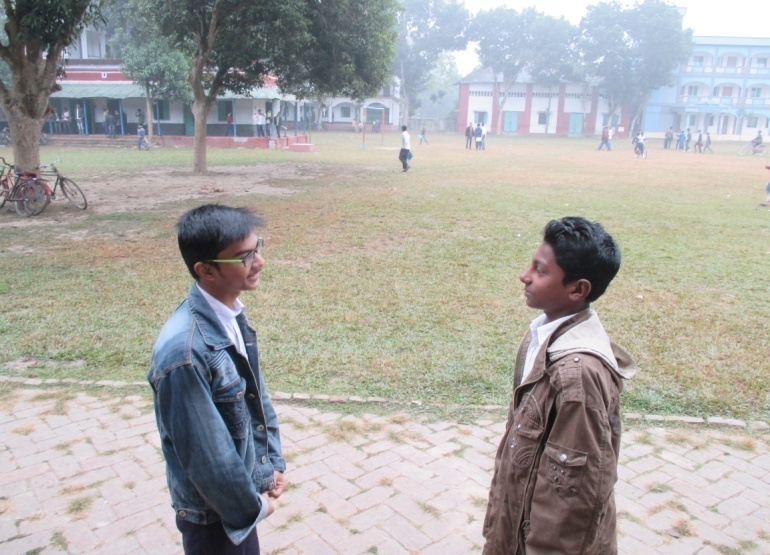 Hello, Nahid ! You look very happy today !
Oh, thanks ! Congratulations !
I am happy, I just heard that I have got Golden A+.
Thanks, Hridoy. I can’t tell you how happy I am !
[Speaker Notes: Here SS  will only follow the conversation.]
Presentation.
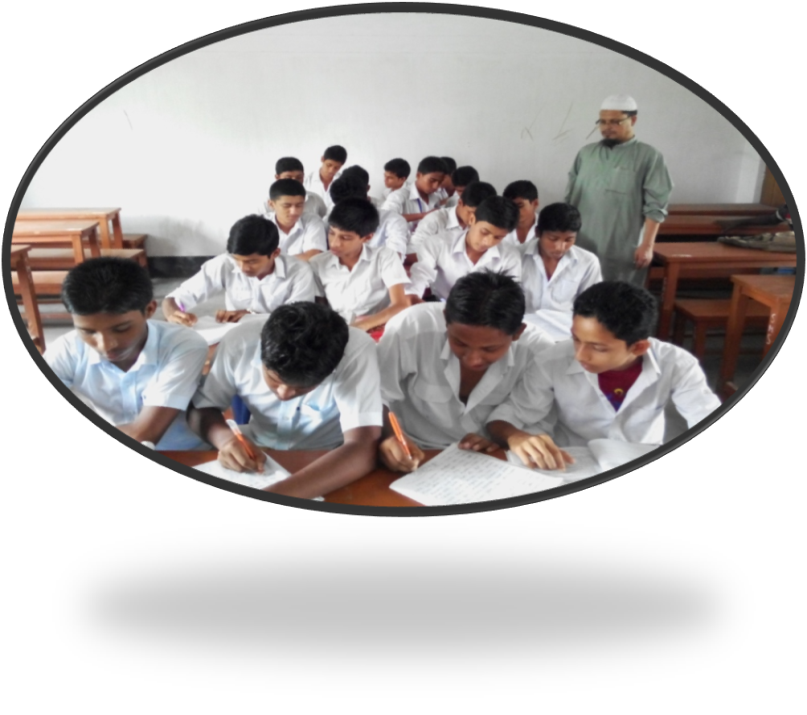 Go to section A there are three conversations. Read  and discuss them carefully , then practise the conversations in pair.
[Speaker Notes: Teacher can ask 2/3 pairs infornt of class for practise.]
Pair works
Go to section B2 then answer the following questions by conversations in pairs. One is done for you.
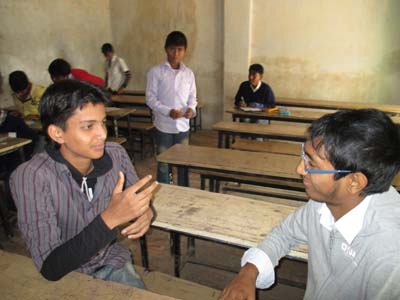 Oh, great ! Congratulations !
I have won a lottery, so I am very happy today.
Thanks, See you again.
Hi, Saad ! You look very happy today.
Go to section A1. Discuss with your friends the meanings of : Generation, album, hit as they have been used in the conversations.
The words album and hit can be used in more than one meaning. Discuss in groups and see if you can guess the other meanings.
Generation
album
To know the meaning click on words.
album
hit
hit
[Speaker Notes: Teacher can make it easy by discussing then he/she will give some time to do the meaning. Later he/she will show the next slide for feedback.]
Generation
Key word
2nd generation
3rd generation
Ist generation
Back
There are three generation here.
Meaning
(Click here)
‘Generation’ means -  
The people of same age  within a society.
[Speaker Notes: First, the word can be shown. The SS can be asked to pronounce the word. If it is needed teacher can help. Then  the picture can be shown and asked to guess the meaning. For feedback click on meaning button. To go main menu click on back.]
album
Key word
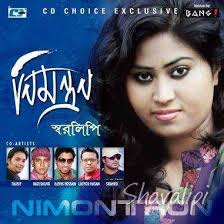 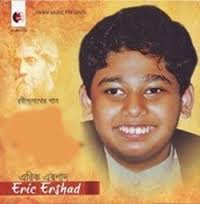 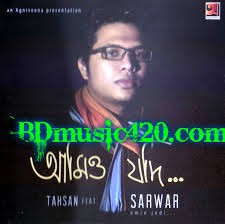 These are the most popular album of music.
‘Album’ means -  
A CD or record that has several pieces of music on it.
Meaning
(Click here)
[Speaker Notes: First, the word can be shown. The SS can be asked to pronounce the word. If it is needed teacher can help. Then  the picture can be shown and asked to guess the meaning. For feedback click on meaning button.]
Album
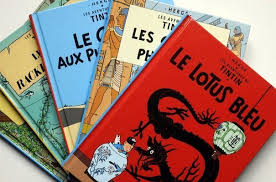 Key word
Back
I have a beautiful photo album.
The other meaning of ‘Album’ is - a book with plain pages, typically used for collecting together and protecting stamps or photographs.
Meaning
(Click here)
[Speaker Notes: First, the word can be shown. The SS can be asked to pronounce the word. If it is needed teacher can help. Then  the picture can be shown and asked to guess the meaning. For feedback click on meaning button. To go main menu click on back.]
Hit
Key word
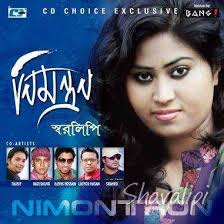 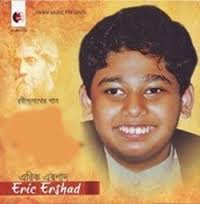 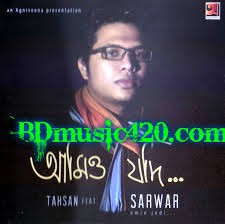 These albums are being hit in the market.
Meaning
(Click here)
Here ‘Hit’ means -  Success
[Speaker Notes: After showing the meaning teacher will show the picture and asked the learners to make sentence then he/she will give feedback.]
Hit
Key word
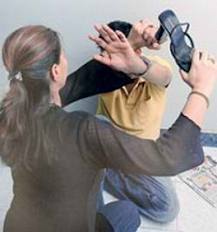 She is beating the noughty boy.
Meaning
(Click here)
The other meaning of ‘Hit’ is  ‘to beat somebody.
[Speaker Notes: After showing the meaning teacher will show the picture and asked the learners to make sentence then he/she will give feedback.]
Follow the conversation.
Now go to section B. read the conversation (ii) and (iii) then practise in pairs.
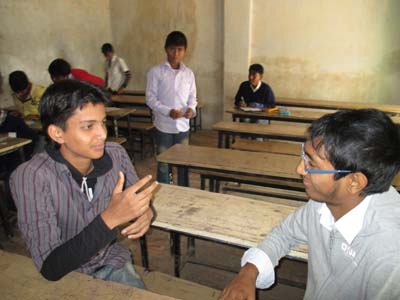 I had the flu. I was in bed most of the time.
I am all right now. Thanks.
Oh, I am sorry to hear that. How do you feel now ?
Hi, Saad ! Why didn’t you come to school last week ?
[Speaker Notes: Teacher can ask 2/3 pairs infornt of class for practise.]
HOME WORK
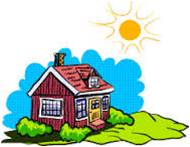 Make a short conversation with your elder sister/brother about she/he has got GPA 5.00 in JSC examination 2014.
Acknowledgement
We would like to express our cordial gratitude to the  Ministry of Education, Directorate of Secondary & Higher Education, NCTB, a2i
and
the panel of honorable editors ( Md. Jahangir Hasan, Associate Professor (English) TTC, Rangpur, Ranjit Poddar, Associate Professor (English) TTC, Dhaka, and Urmila Ahmed, Associate Professor (English) TTC, Dhaka, to enrich the contents.
THE END